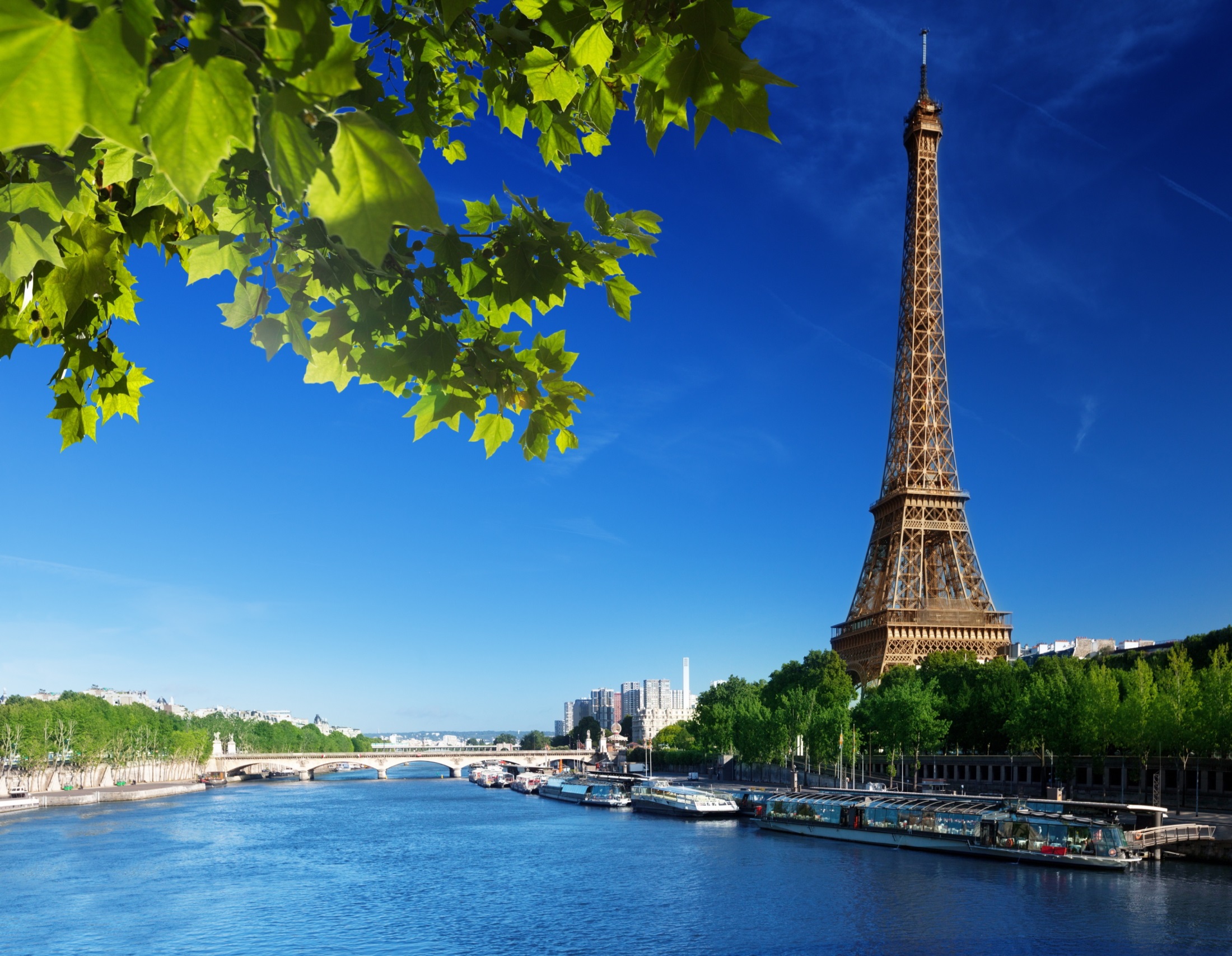 Eiffel tower
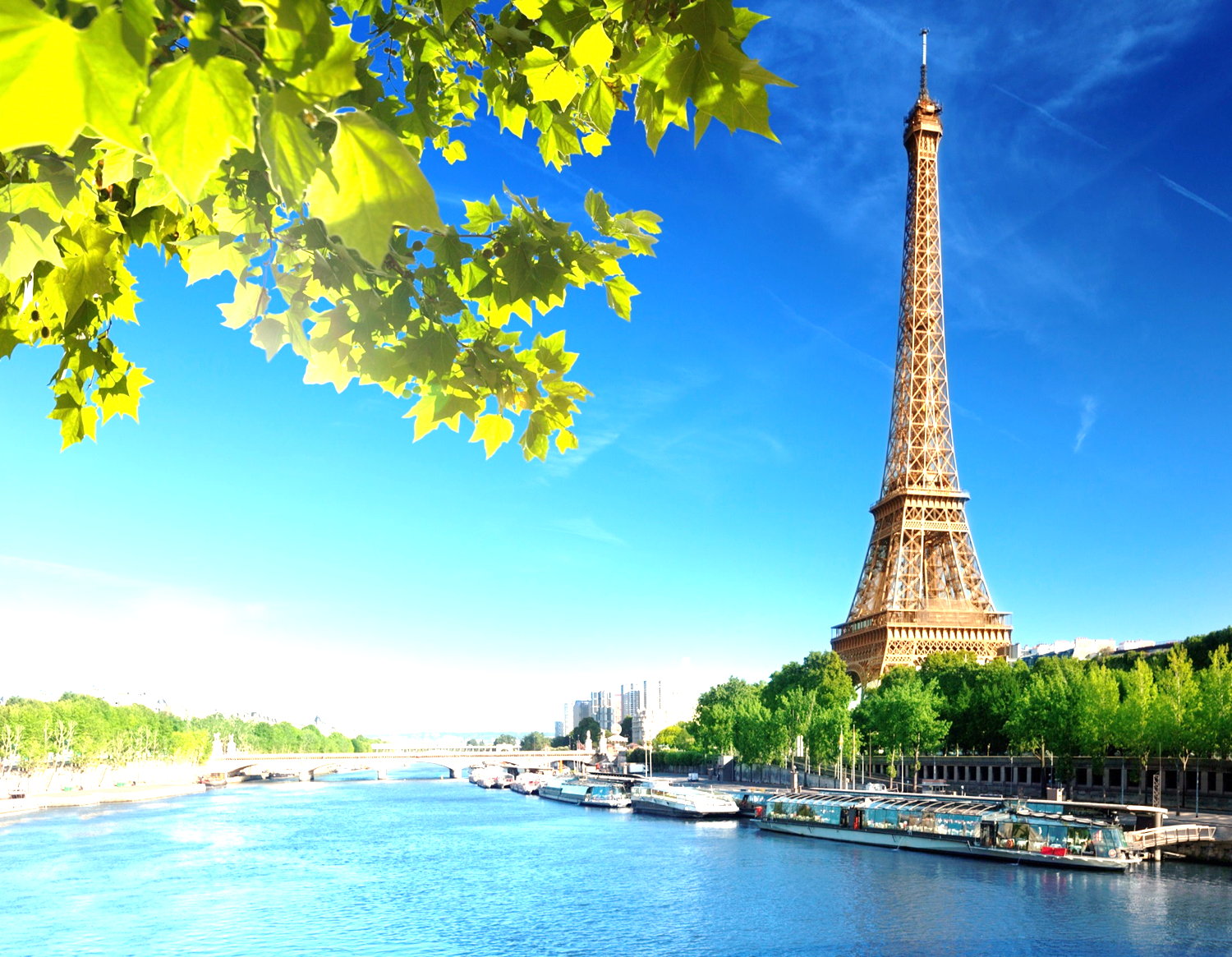 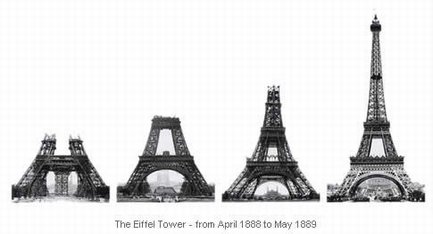 Tower is built betwen 1887 and 1889
It is in Paris
It is named after the engineer Gustave Eiffel
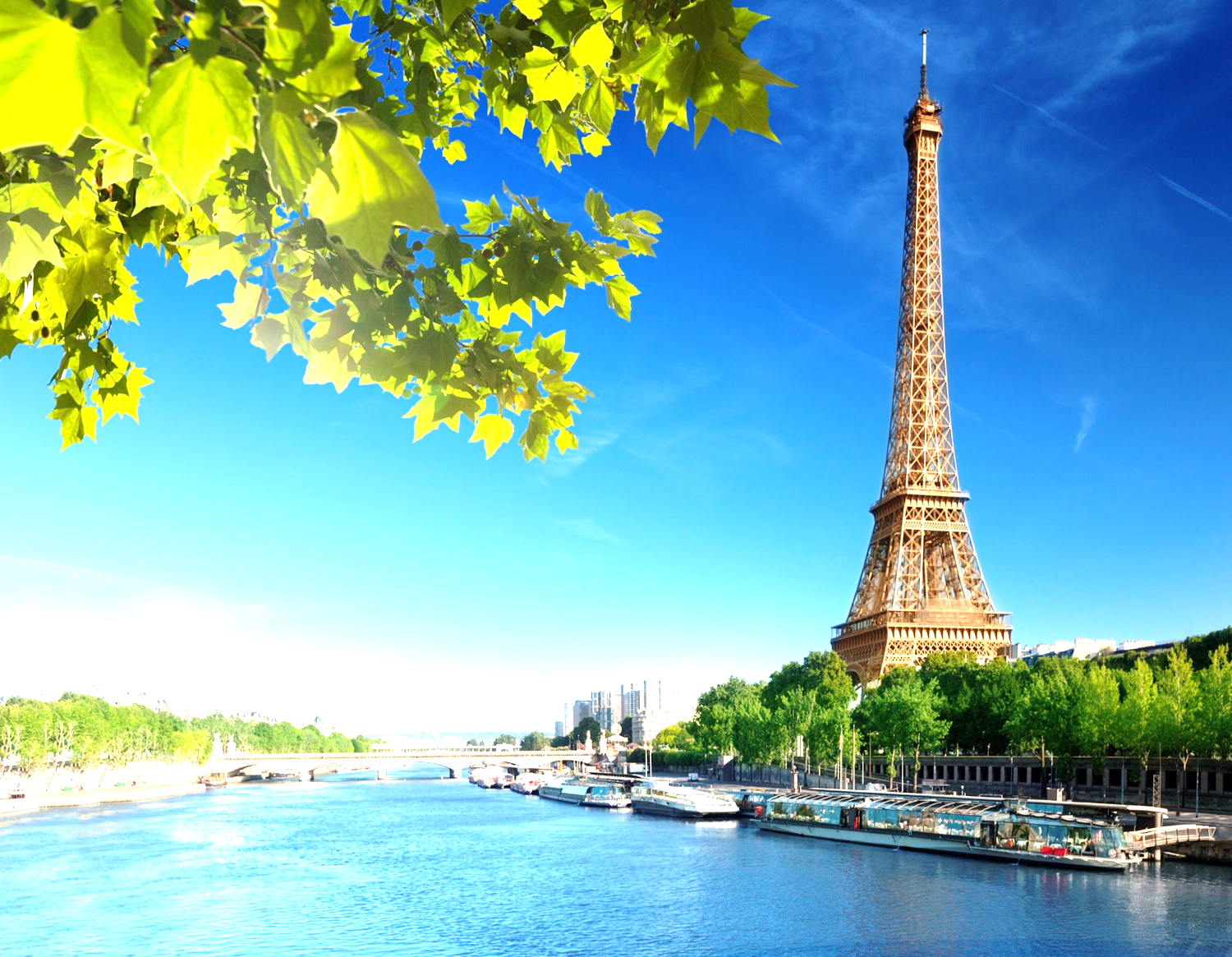 The tower is 324 metres tall
It is made of iron
It has 1665 stairs
It weighs 10 100 tons
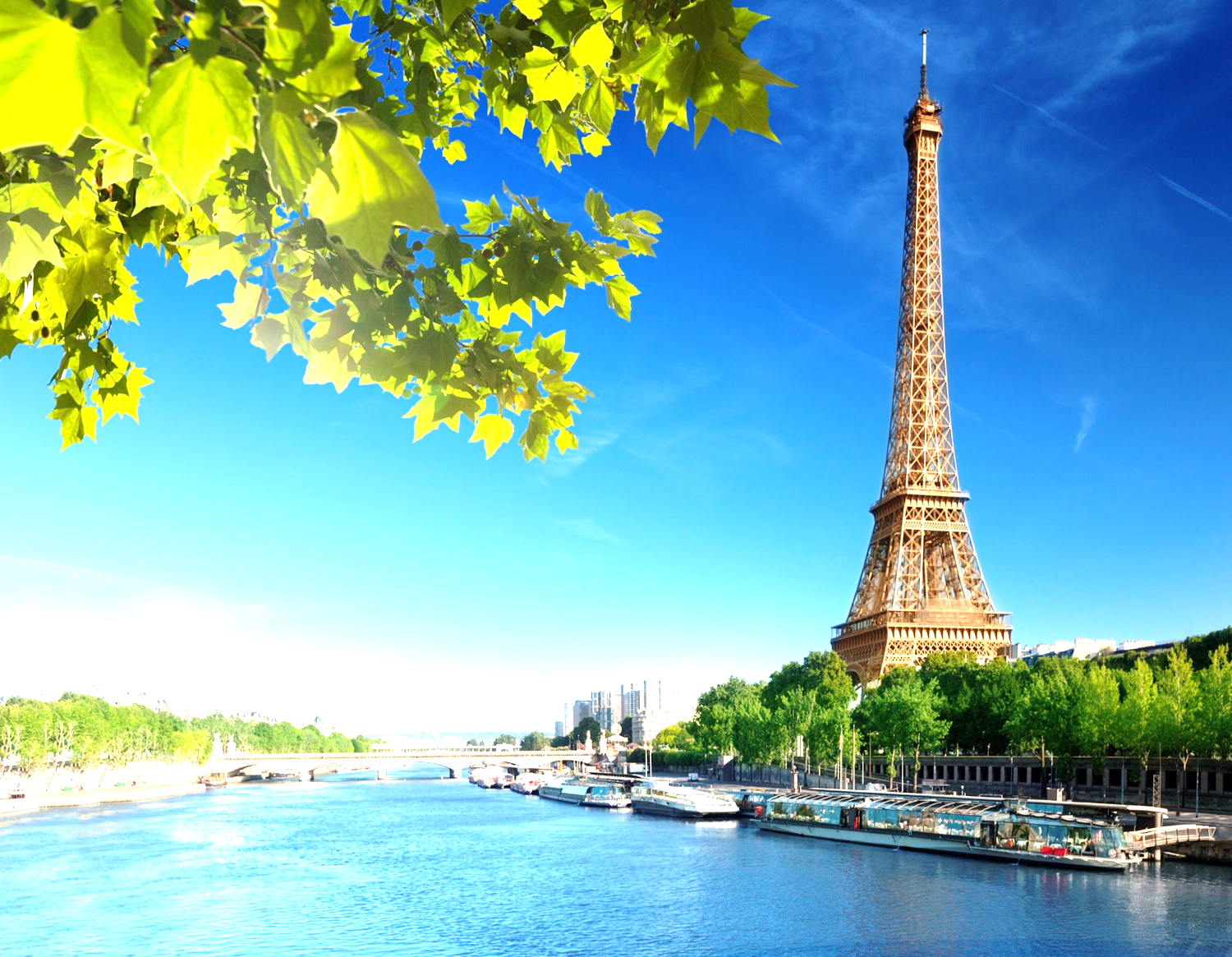 The tallest structure in Paris
It has the shape of pyramid
One of the most famous structure in the world